END OF THE YEAR TEST REVIEW!
YAY!!!
How Many Questions Are On The Test?
The test is 60 questions, 52 are graded questions
AND 8 EXTRA CREDIT!!!!
Chapter 1 Review!
A Sprinter runs 350 meters in 55 seconds. What is the runner’s average running rate in meters per second? Round to the nearest tenth.
Answer:

	6.4 meters per 	second
Chapter 1 Review!
The weight of an object on Mars varies directly as the weight of the object on Earth. A 45-pound object on Earth weighs 15 pounds on Mars. If an object weighs 160 on Earth, how much does it weigh on Mars? Round to the nearest whole number.
Answer:

	53 pounds
Chapter 1 Review!
Find the slope between these two points.
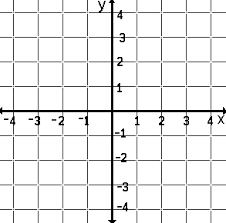 Answer:

	2
Chapter 1 Review!
Megan surveyed a random sample of 40 students at her school and found that 31 of them ride the bus to school each day. If there are 320 students at Megan’s school, about how many of them ride the bus to school each day?
Answer:

	248 students
Chapter 1 Review!
What is the constant rate of change of the ordered pairs?
Answer:

	3
Chapter 1 Review!
The table shows the number of yards jogged by Kaylee each minute. If the pattern continues, how many yards will Kaylee jog after 10 minutes.
Answer:

	750 Yards
Chapter 1 Review!
A Muffin recipe calls for 3 cups of flour and yields 12 muffins. If Natalie wants to make 48 muffins, how much flour will she need?
Answer:

	12 Cups
Chapter 1 Review!
A Muffin recipe calls for 3 cups of flour and yields 12 muffins. If Natalie wants to make 48 muffins, how much flour will she need?
Answer:

	12 Cups
Chapter 2 Review!
Suppose Robert invests $1,200 in a CD for a period of 4 years. How much will Robert have after 4 years if the interest rate is 3.75%?
Answer:

	$1380
Chapter 2 Review!
Last summer there were 64 players at Coach Rodriguez’s basketball camp. This year there are 125% of these number of players. How many players are there at camp this year?
Answer:

	80 Players
Chapter 2 Review!
Last year there were 32 students at a creative writing workshop. This year 45 students attended the workshop. To the nearest tenth, what is the percent of change in the number of students in attendance?
Answer:

	40.6%
Chapter 2 Review!
In a recent survey, 72% of shoppers at a grocery store said they would be interested in a rewards program. If there were 450 shoppers surveyed, write a proportion that can be used to find the number who are interested in a rewards program?
Answer:

	324 Shoppers
Chapter 2 Review!
A home improvement store normally sells 20-foot ladders for $225. This week the ladders are discounted by 40%. What is the sale price of the ladders?
Answer:

	$135
Chapter 2 Review!
How much simple interest would be earned on an investment of $16,000 if the money is invested for 20 years at an annual interest rate of 6.75%?
Answer:

	$21,600
Chapter 4 Review!
Answer:

	82.5 miles per 	hour
Chapter 4 Review!
Answer:

	0.7
Chapter 4 Review!
Answer:
	C
Chapter 4 Review!
Chapter 4 Review!
Answer:
	6
Chapter 4 Review!
Answer:
	
	C
Chapter 4 Review!
Chapter 4 Review!
Chapter 5 Review!
Write an expression that is equivalent to the algebraic expression below? 
5(-4x-8)
Chapter 5 Review!
Which property is illustrated by the equation below?
(3+2)+8=3+(2+8)
Answer:
	Associative 	Property
Chapter 5 Review!
Which of the following linear expressions CANNOT be factored?
A.8x+24
B.2x+9
C.3x+72
D.5x-25
Answer:
	B
Chapter 5 Review!
Use the Distributive Property to evaluate the expression
-4(2x-4)
Answer:
	-8x+16
Chapter 5 Review!
Add 
(-8x+14) + (5x-9)
Answer:
	-3x+5
Chapter 5 Review!
Simplify  
(3x-5) - (-4x-9)
Answer:
	7x+4
Chapter 5 Review!
Write in simplest form.   
 15m+8-9m+17
Answer:
	6m+25
Chapter 6 Review!
What is the solution to the equation? 
8(x+12)=68
Answer:
	x=-3.5
Chapter 6 Review!
Solve:
-8x+4>-28
Answer:
	x<4
Chapter 6 Review!
Answer:
	m=6
Chapter 6 Review!
Solve:
9x-18=54
Answer:
	x=8
Chapter 6 Review!
Answer:
	x=1
Chapter 6 Review!
Suppose the length of each side of a square is decreased by 8 inches. If the perimeter of the square is now 28 inches. What was the original length of each side?
Answer:
	x=15
Chapter 6 Review!
Solve and graph:
-8g>24
Answer:
	g<-3 Open dot on 3 pointing to the left
Chapter 7 Review!
What is the scale factor of a drawing if the scale is 1 inch = 6 feet?
Chapter 7 Review!
Write and solve an equation to find the missing measure. Show your work.
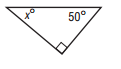 Chapter 7 Review!
Write and solve an equation to find the missing measure. Show your work.
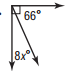 Chapter 7 Review!
Classify the triangle by its angles and sides.
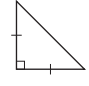 Answer:
	Right Isosceles
Chapter 7 Review!
What type of angle is shown below?
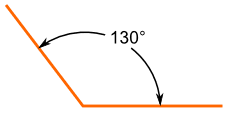 Answer:
	Obtuse
Chapter 7 Review!
What is the cross section of the cylinder below?
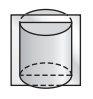 Answer:
	Rectangle
Chapter 7 Review!
Angles C and E are supplementary. If m<C=118, what is the measure of angles E?
Answer:
	m>E=62
Chapter 8 Review!
If Michelle rollerblades around a circular track with a radius of 11 meters, how far does she skate? Use 3.14 for Pi. Round to the nearest tenth.
Answer:
	69.1 meters
Chapter 8 Review!
What is the area of the figure below? Use 3.14 for Pi. Round to the nearest tenth.
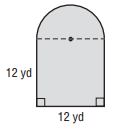 Answer:
	200.5 yards
Chapter 8 Review!
A small pizza at Angelo’s Pizzeria has a diameter of 3 inches. What is the area of the pizza? Use 3.14 for Pi. Round to the nearest tenth.
Answer:
	7.1 inches
Chapter 3 Review!
Stephanie has $291 in the bank. She withdraws $50, then she deposits$84 write an ADDITION expression to represent the situation, then find the sum.
Answer:
	291 + (-50) + 	84= $325
Chapter 3 Review!
Solve: -24 + 13=
Answer:
	-11
Chapter 3 Review!
What is the product of the expression?

-8(4)
Answer:
	-32
Chapter 3 Review!
Solve: -32 – 23=
Answer:
	-55
Chapter 3 Review!
In a football game, Landon gained 15 yards on his first carry. He was tackled for a loss of 8 yards on his second carry. Write and solve a subtraction expression to represent Landon’s net yardage after his first two plays.
Answer:
	15-8=7 yards
Chapter 3 Review!
In a football game, Landon gained 15 yards on his first carry. He was tackled for a loss of 8 yards on his second carry. Write and solve a subtraction expression to represent Landon’s net yardage after his first two plays.
Answer:
	15-8=7 yards
Chapter 3 Review!
Answer:
	22